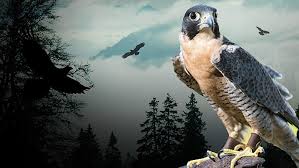 Digital Citizen Badge
Ben 
https://www.rspb.org.uk/
https://www.woodlandtrust.org.uk
https://en.wikipedia.org/wiki/Water_bird
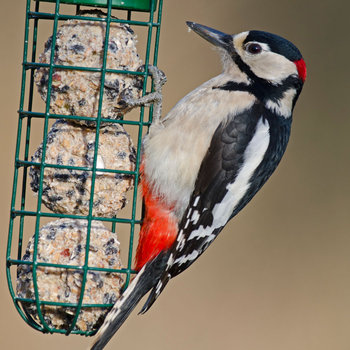 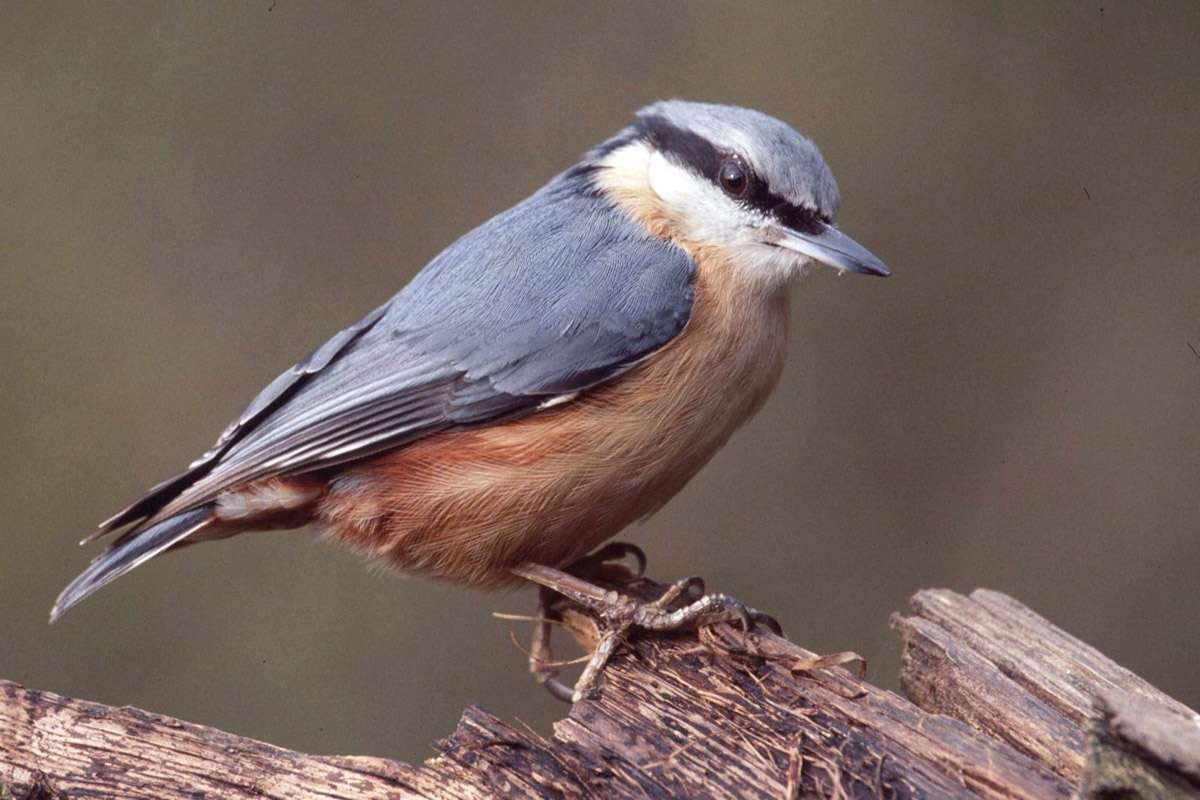 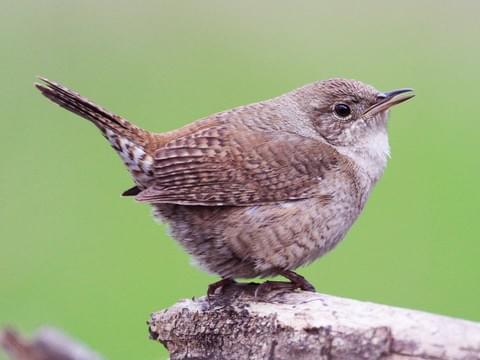 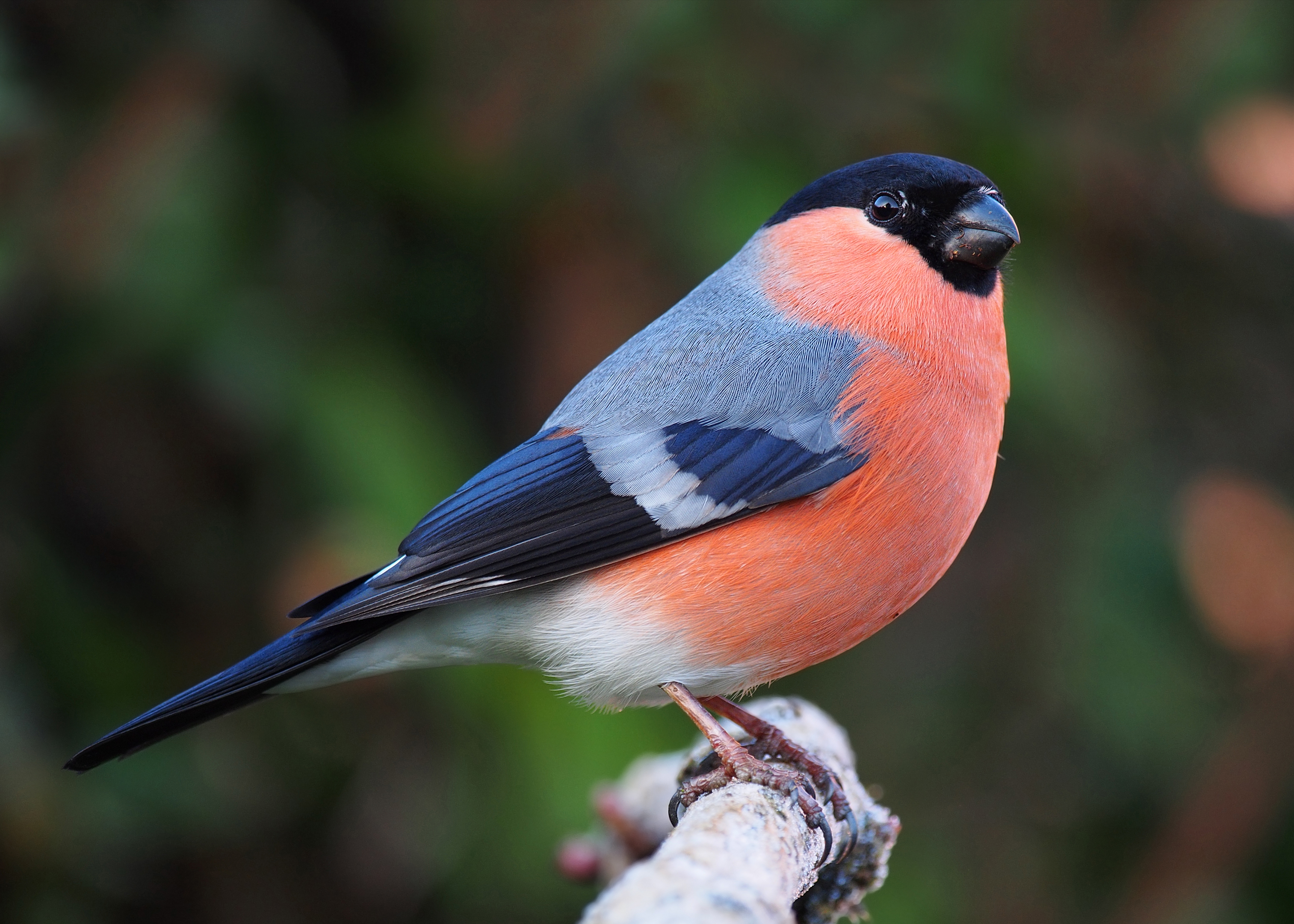 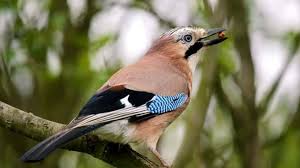 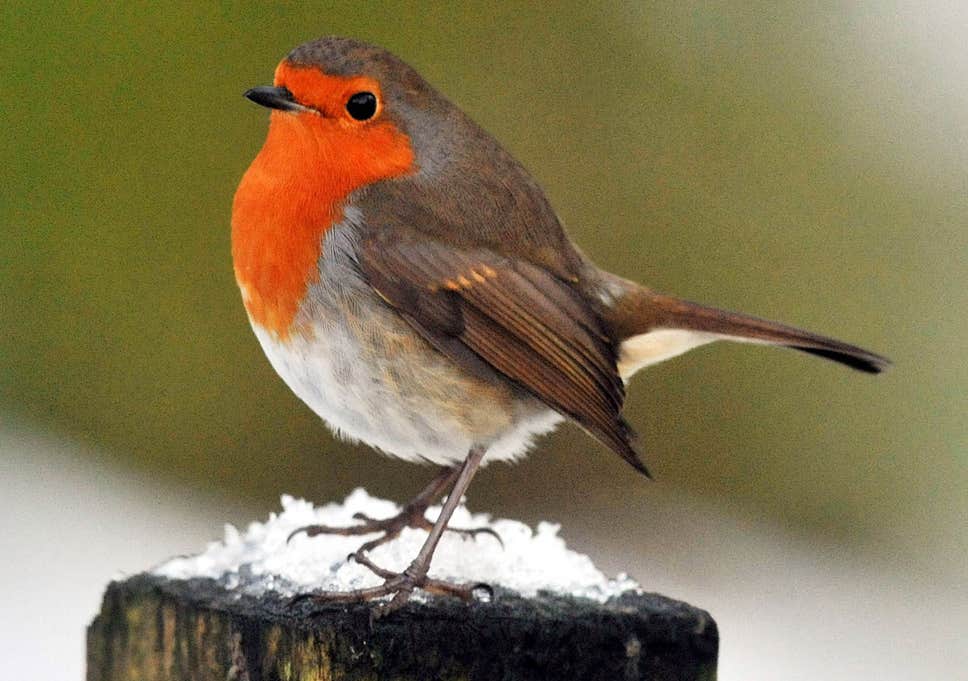 Garden Birds
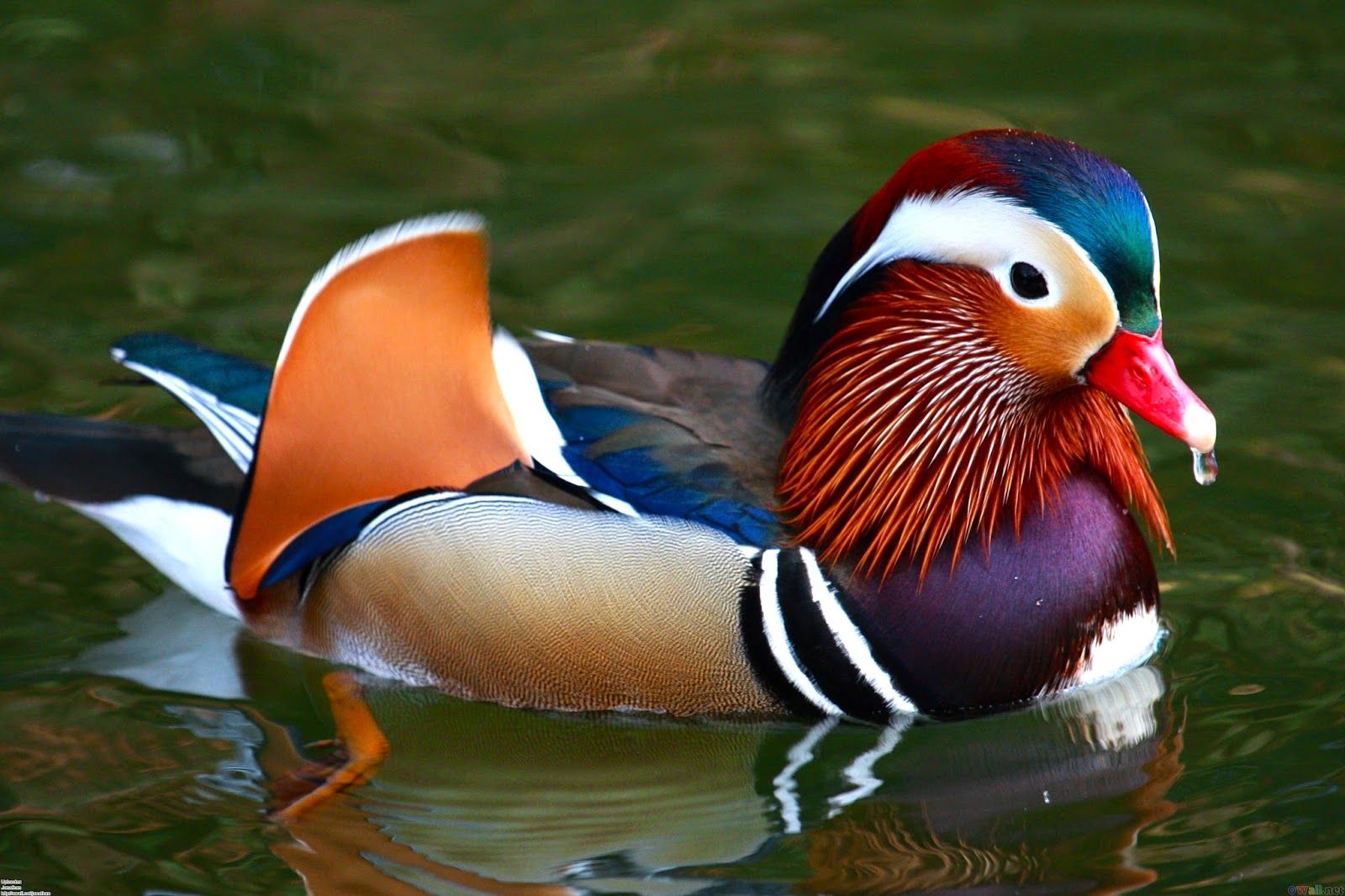 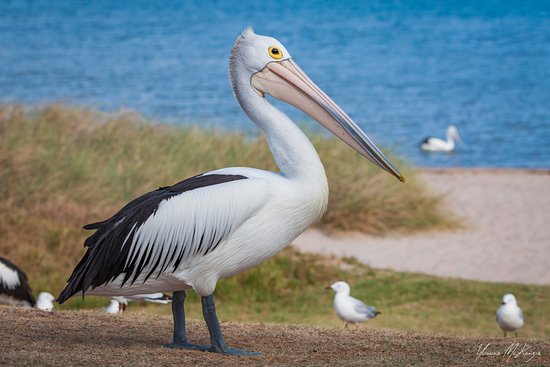 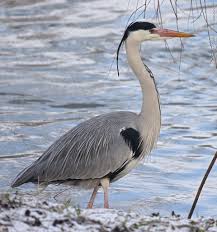 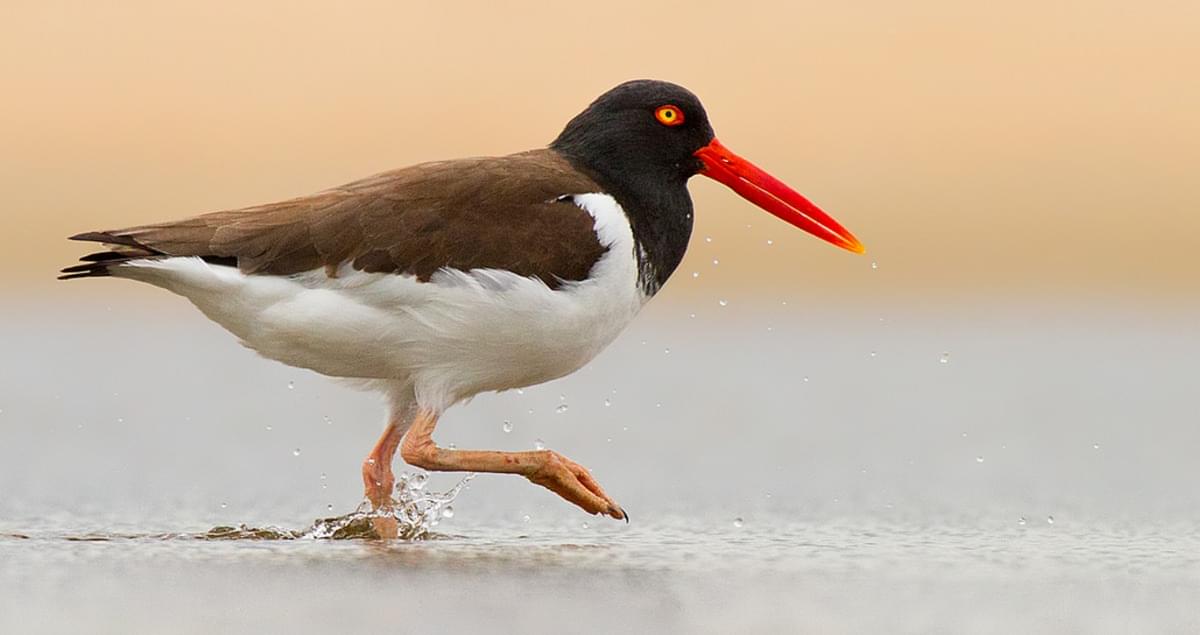 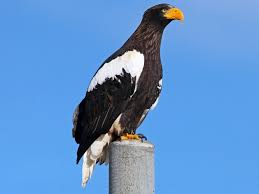 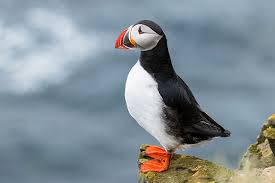 Water Birds